Communication and feedback practices to strengthen cross-sector partnership
[Speaker Notes: What needs to happen next:
- making the changes from virtual to in person (do during 10/5 meeting)
- list of materials needed
- Anne to put together PDF/Slide of strategies from past sessions
- add slides and graphics for missing sessions (10/5)
- update the outline (10/5)
- decide who's doing/leading what parts (after 10/5 meeting)
- Practice session in person on 10/21 @ office]
Welcome to "Communication and feedback practices to strengthen cross-sector partnership"!
As you arrive, we welcome you to...
Say hello in the Chat Box
Get grounded by acknowledging the land you're on
Prepare for our Community Building activity by reflecting on this question:  What is some positive recognition for a partner or something to celebrate from your partnership?
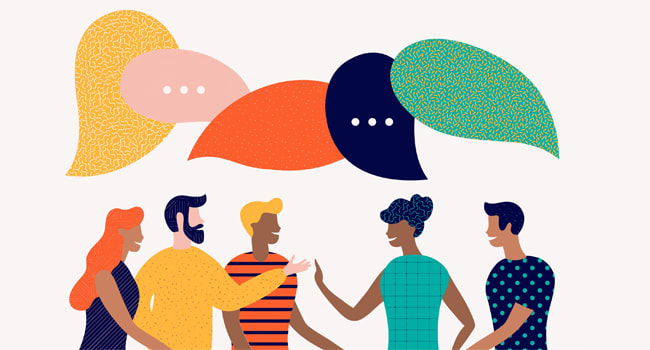 This Photo by Unknown author is licensed under CC BY-SA-NC.
[Speaker Notes: Have people in groups of 3-4 introduce selves with these prompts (~3-4 min), then whole group share out words/phrases that we write down on main whiteboard or poster.]
School & Community Partnership Toolkit – Communication tools
Planning for Ongoing Communication
Feedback Loop Exercise
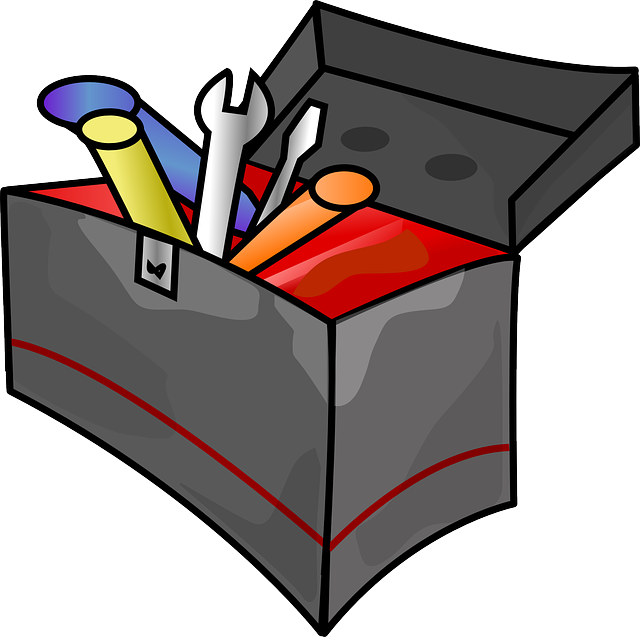 Tip Sheet: Planning for Equitable Meetings
Sample Partnership Check-in Agenda & Meeting Topics
Elevator Pitch Activity
Image: Clckr-Free-Vector Images (Pixabay)
Communication Strategy Guiding Questions
Youth Program Partnership Newsletter Guide
Learning Objectives
Setting the stage
Learn with and from each other
Participate in activity & discussion (Let us know if your circumstances require that you to be a passive participant)
Cameras on when possible
Offer grace
Use "raise your hand" feature or "unmute" to speak
Contribute ideas or questions in the chat box
Low-tech – Have a writing utensil and pieces of paper near you for activities during today's session.
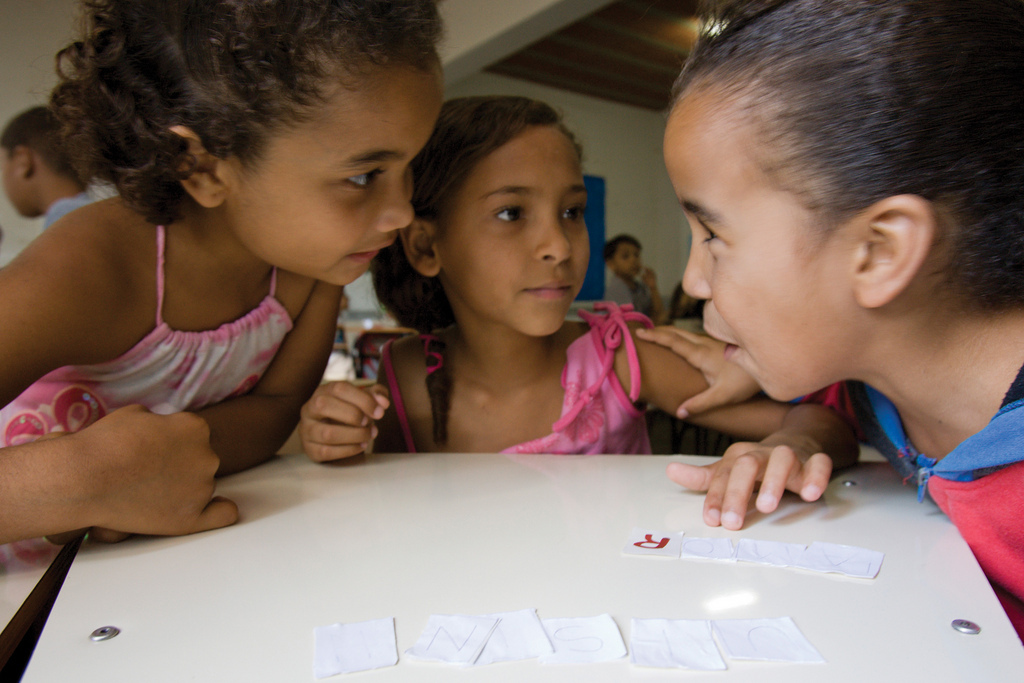 This Photo by Unknown author is licensed under CC BY-SA-NC.
[Speaker Notes: Change to in person norms, housekeeping. Kelly and Kintasha to update.]
Give some positive recognition to a partner to share something to celebrate from your partnership.
Bonus: Share a story that relates to communication!

Example: 
"My colleague recently put up a Wall of Fame in the staff office and I've noticed how we make sure everyone in the partnership receives individual recognition."
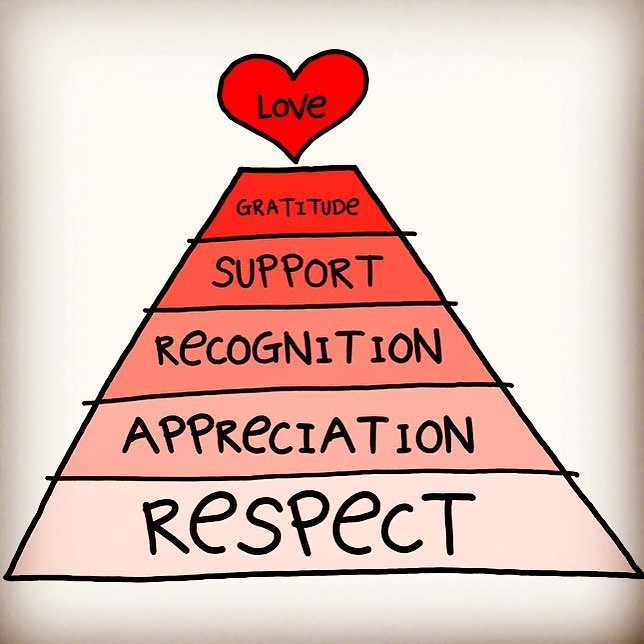 This Photo by Unknown author is licensed under CC BY.
STRENGTHS-BASED APPROACH
[Speaker Notes: Show video from Nate.]
Partnership types
Sample communication focus and practices within partnership types
building a culture of open communication
Think of a time when someone gave you feedback that helped you learn and grow (in any setting).
Share your story in your group.
Describe the relationships or environment that enabled you to respond to the feedback.
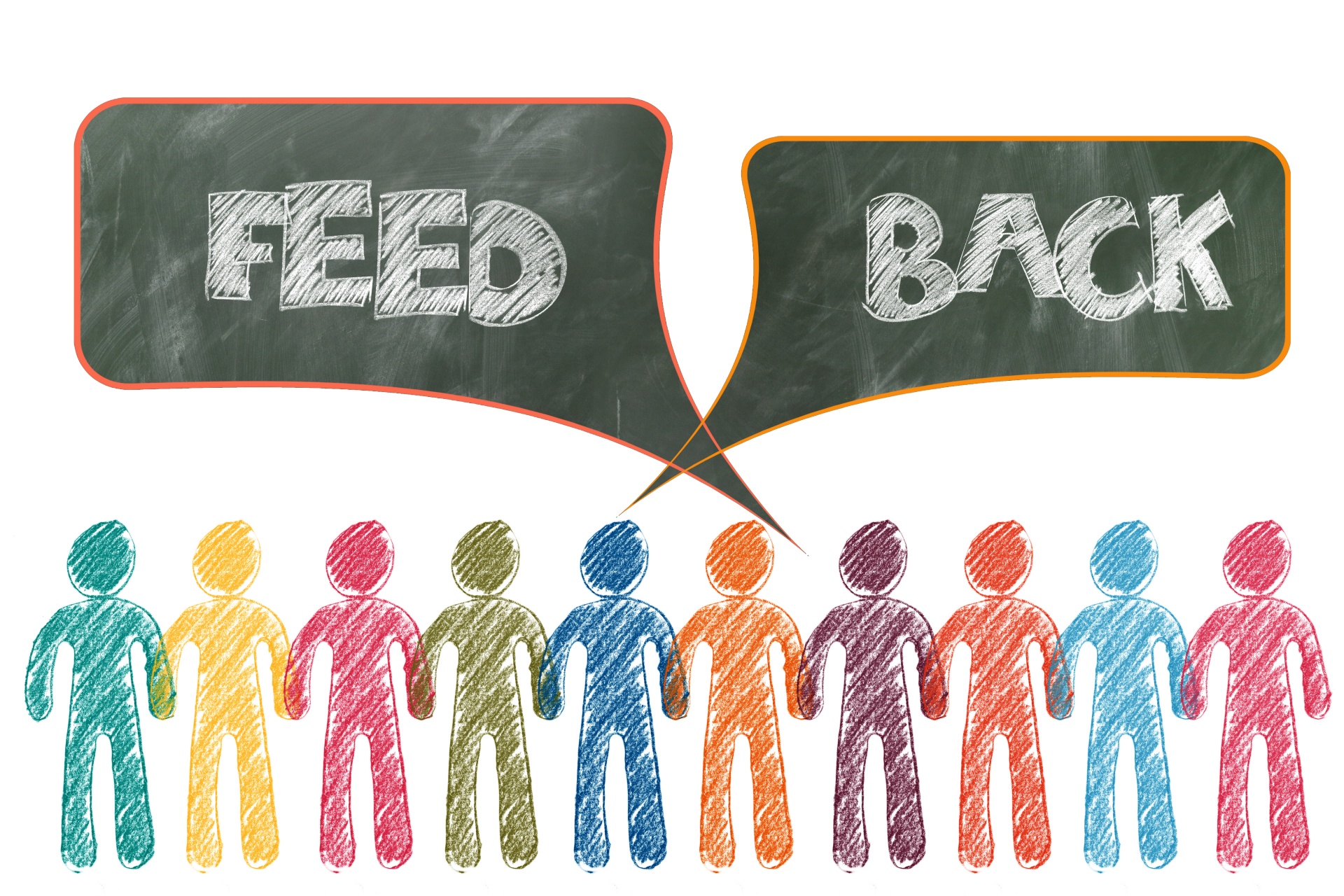 Cultivating conditions
Self & social awareness - Be aware of power differentials 
Know your audience by building relationships
Be explicit about intentions, preferences, and expectations
Take steps to mitigate stereotype threat
Recognize strengths, contributions, and improvements on a regular basis
Model it
Structure it!
Consider relevance of time and place
Ask for specific feedback – "Name one thing I could do to improve"
Know who your allies are and when to call on them
What are the current feedback touch points? What do we give/offer feedback about?
What values or practices would help us be more authentic?
What is one concrete step we will take?
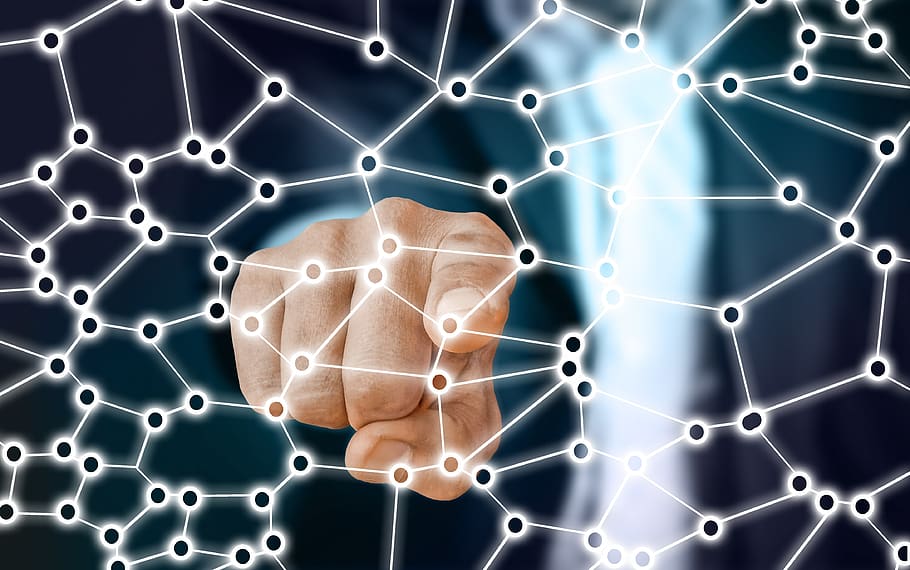 Application: Feedback Touch Points
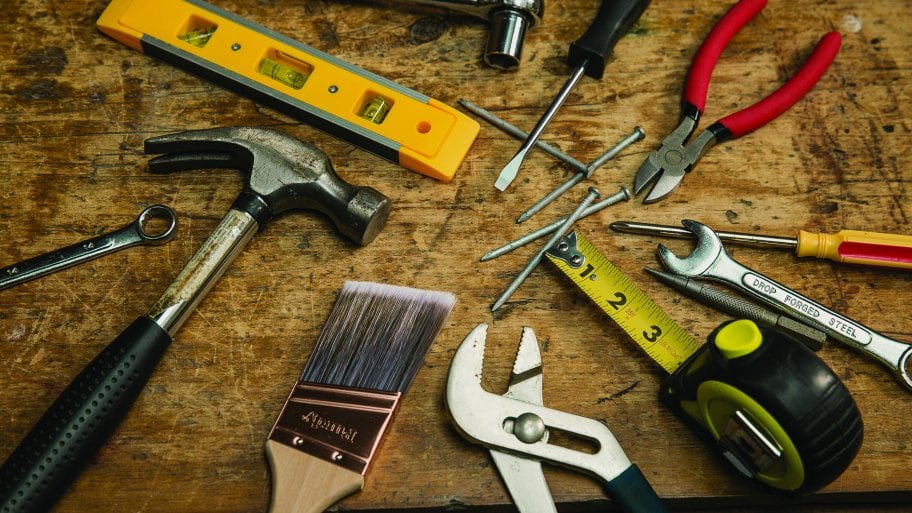 Tools to support EFFECTIVE COMMUNICATION
Feedback Loop Exercise
Partnership Meeting Topics and Sample Agenda
Tip Sheet: Planning Equitable Collaboration Meetings
School-Community Partnership Design and Planning Tool
This Photo by Unknown author is licensed under CC BY-SA-NC.
Self-assessment
Choose a number:
I want to strengthen communication through giving and receiving feedback.
I want to plan meaningful and productive partnership meetings.
I want to create conditions for more equitable collaboration with my partners.
I want to communicate effectively when reviewing, revising, or designing a partnership.
Breakout rooms: Discuss the tool
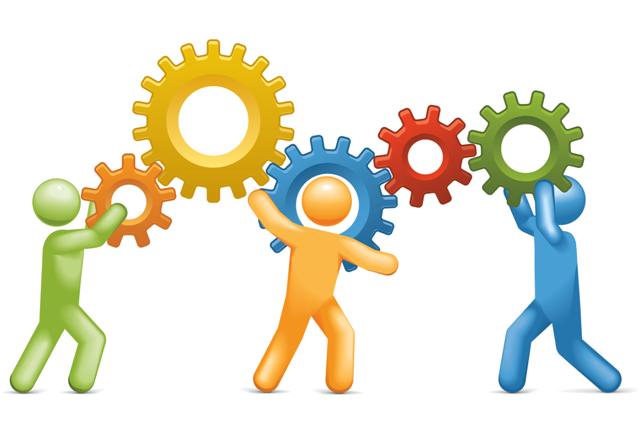 What?
What is it for?
Do you have an example of what this looks like in action?
So what?
What's important about this tool?
Now what?
How might you apply this tool?
Be prepared to share 1 useful thing your group learned.
This Photo by Unknown author is licensed under CC BY-ND.
Reflection
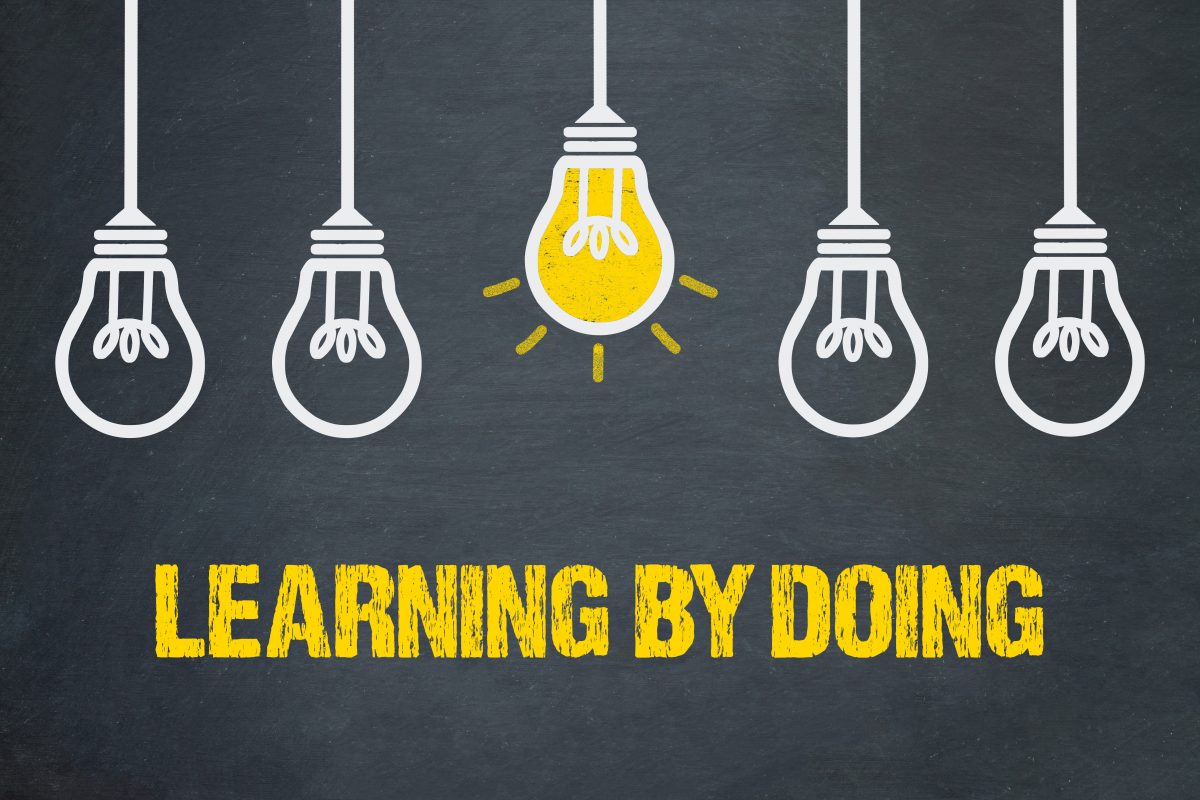 This Photo by Unknown author is licensed under CC BY.
Keep in contact